Lezen 5.2
Soorten samenvattingen
Aan het einde van deze les weet/kun je..
Welke soorten samenvattingen er zijn.
Hoe je deze samenvattingen moet maken.
Een aantal tekststructuren herkennen.
Wat belangrijk is voor het maken van goed lopende zinnen.
Wat gaan we doen deze les?
Nakijken/bespreken opdrachten  paragraaf 4.2 (10m)

Uitleg opdracht (5m)

Uitvoeren opdracht (10m)

Instructie theorie (10m)

Huiswerk maken (15m)

Afsluiting (5m)
Uitleg samenvattingsopdracht
In groepen van vijf een samenvatting maken.

Ieder groepslid krijg 20 seconden om de tekst te bekijken.

Na 20 seconden terug naar je groep om te rapporteren.

De groep kiest één schrijver.

Maak vooraf een plan wie wat doet/bekijkt.
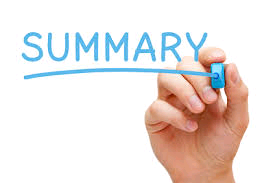 Soorten samenvattingen
Hoofdzaken in hele zinnen

Je volgt de structuur van de tekst
Beknopte samenvatting
1.Verklaringsstructuur         probleem-verschijnsel>redenen/oorzaken>verklaring

 
2.Voor-  en nadelenstructuur          wat wordt beoordeeld?>voordelen/nadelen?>conclusie


3.Probleem-oplossingsstructuur         Wat is het probleem?>oorzaken/gevolgen?>oplossingen?

4.Geen vaste structuur         Wat is het onderwerp?> wat zijn de deelonderwerpen?> noteer daarvan                       		           de belangrijkste zaken
Soorten samenvattingen
Geschikt bij een betoog
Noteer argumenten zo kort mogelijk
Logische volgorde
Conclusie-argumente  samenvatting
Start met de conclusie        meestal in het slot
Noteer de argumenten daarvoor      kijk in het middenstuk 						       (meestal één per alinea)
Soorten samenvattingen
Geschikt om te leren!
Schematische samenvatting

(mindmap)
Bepaal de hoofdzaken: hoofd- en 			   		                               deelonderwerp+belangrijkste info 				         daarover.
Korte steekwoorden/zinnen
Overzichtelijk 
tekens om verbanden aan te geven = > + 
Opsommingen onder elkaar
Soorten samenvattingen
Beknopte samenvatting
Conclusie argumenten samenvatting
Schematische samenvatting
huiswerk
Maken paragraaf 5.2 opdrachten  4/5/7  11/12/13